ENGLISH FOR TODAY

Class Nine

Time: 40 minutes
Have you seen her before?
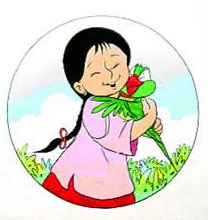 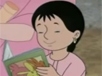 What do you know about her?
MEENA
Unit 11,  Lesson 3
Page No - 119
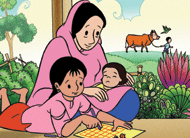 By the end of the Lesson Students will be able 

To  learn a story,
To know about discrimination
To know the effect of illiteracy
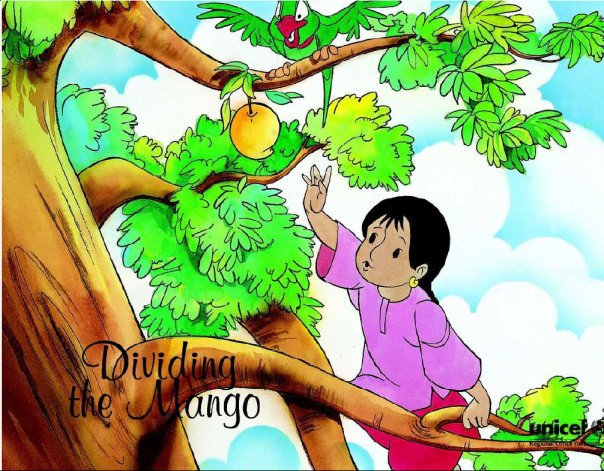 Picking up the mango
Silent Reading
Vocabulary:
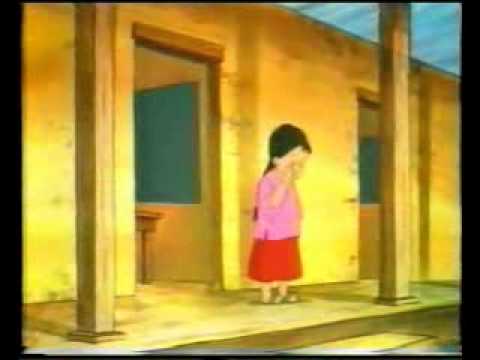 Disappoint
To become upset
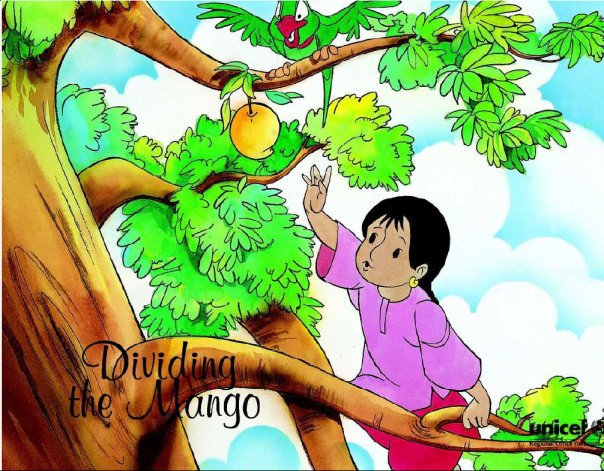 To get on     to top
Climb
Disagreed
Not Agreed
Pair Work
Why was Meena disappointed?
What was the opinion of her grandmother?
What did her father say?
Home Work :

Write a paragraph about  Gender discrimination based on the passage
Presented By
Md. Belal Hossain  
Senior teacher 
Madambibirhat Sahjahan High School
Bhatiary,Chittagong.
THANK YOU